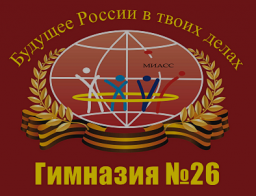 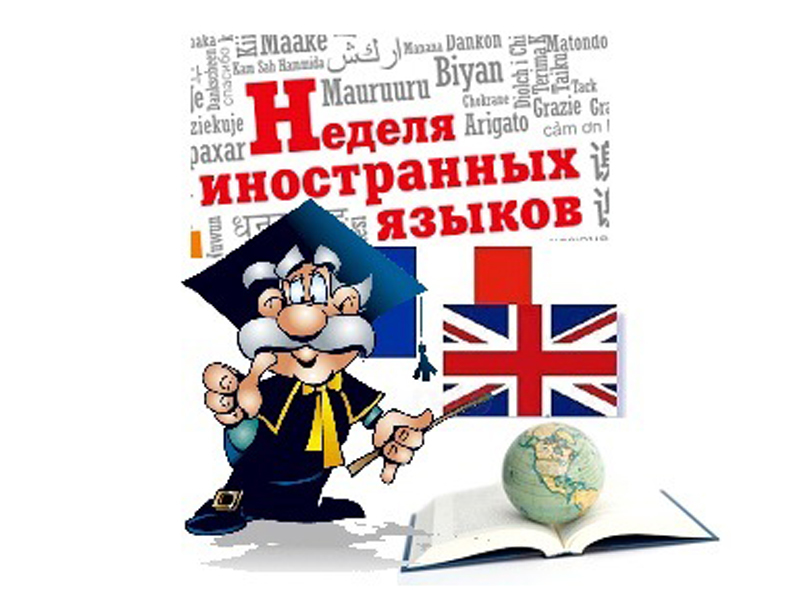 Автор: Леонтьев  Александр, обучающийся   2  «Д»   класса   «Гимназии №26», г. Миасса,
Учитель  английского  языка: Третьякова  Полина  Сергеевна 
Место выполнения работы: Челябинская область , г.Миасс, МАОУ «Гимназия №26»
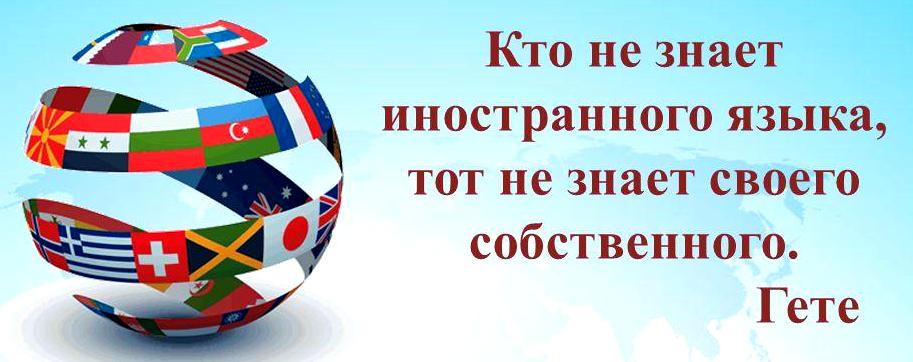